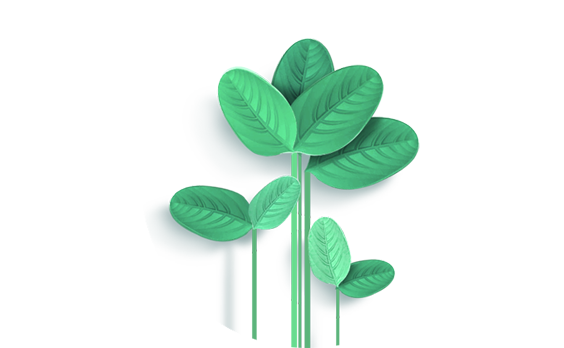 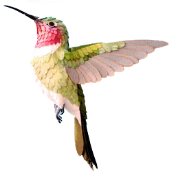 创意小清新工作计划PPT
The European and American wind business powerpoint template Don't aim for success if you want it; just do what you love and believe in, and it will come naturally.
xiazaii
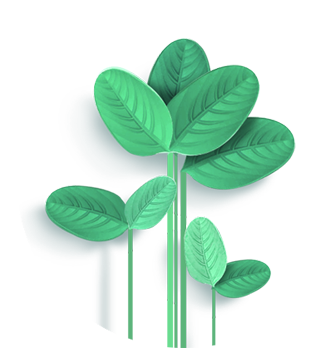 输入标题
Enter the content according to the classificationEnter the content according to the classification
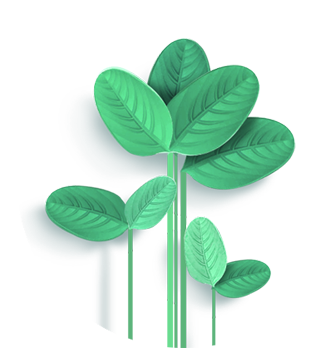 输入标题
输入标题
输入标题
输入标题
Lorem ipsum dolor sit amet, consectetur adipiscing elit. Praesent sodales odio sit amet odio tristique quis tempus odio Lorem ipsum dolor sit amet
Lorem ipsum dolor sit amet, consectetur adipiscing elit. Praesent sodales odio sit amet odio tristique quis tempus odio Lorem ipsum dolor sit amet
Lorem ipsum dolor sit amet, consectetur adipiscing elit. Praesent sodales odio sit amet odio tristique quis tempus odio Lorem ipsum dolor sit amet
Lorem ipsum dolor sit amet, consectetur adipiscing elit. Praesent sodales odio sit amet odio tristique quis tempus odio Lorem ipsum dolor sit amet
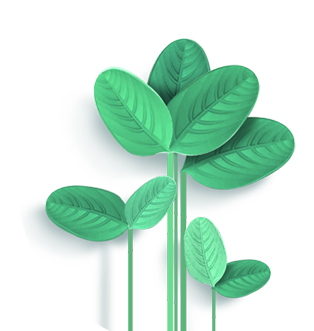 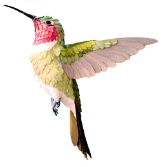 01
输入内容
Do onething at a time, and do well. Never forget to say “thanks”. Keep on going never give up. Whatever is worth doing is worth
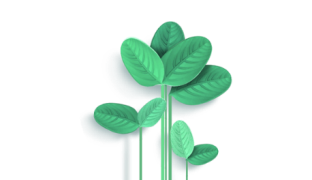 请在此输入标题
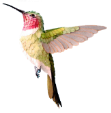 2.标题文字
1.标题文字
A designer can use default text to simulate what text would look like. If it is not real text. A designer can use default text to simulate what text would look like.
A designer can use default text to simulate what text would look like. If it is not real text. A designer can use default text to simulate what text would look like.
45%
12%
Add text
Add text
88%
3.标题文字
A designer can use default text to simulate what text would look like. If it is not real text. A designer can use default text to simulate what text would look like.
Add text
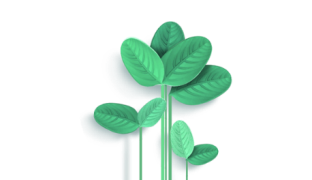 请在此输入标题
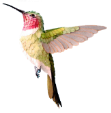 输入标题
There are many variations of passages of Lorem available, but the majority have suffered alteration in some form, by injected humor, or randomized words which don't look even slightly believable. If you are going to use a passage of Lorem, you need to be sure there isn't anything embarrassing. There are
More Details
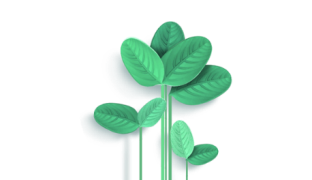 请在此输入标题
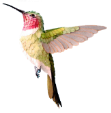 添加标题
添加标题
Lorem ipsum dolor sit amet, consectetur adipiscing elit. Curabitur elementum posuere pretium.
19%
58%
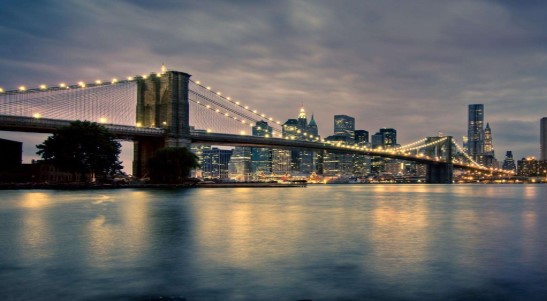 添加标题
23%
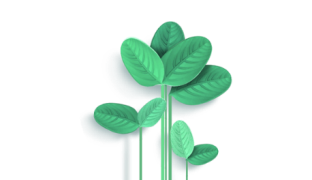 请在此输入标题
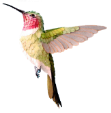 请在此输入文字
A designer can use default text to simulate what text would look like. If it is not real text. A designer can use default text to simulate what text would look like.
请在此输入文字
A designer can use default text to simulate what text would look like. If it is not real text. A designer can use default text to simulate what text would look like.
请在此输入文字
请在此输入文字
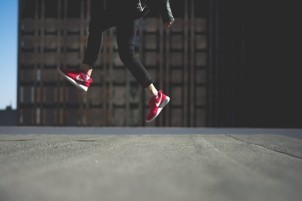 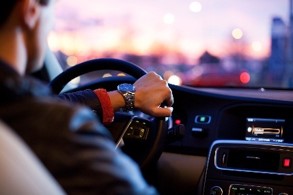 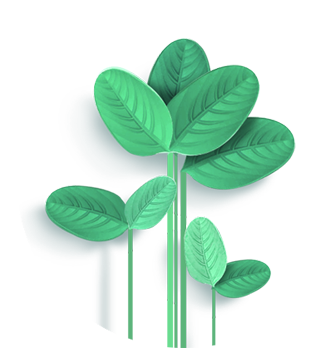 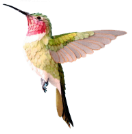 02
输入内容
Do onething at a time, and do well. Never forget to say “thanks”. Keep on going never give up. Whatever is worth doing is worth
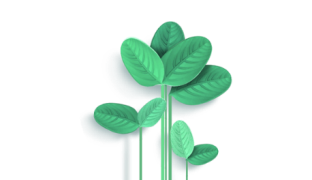 请在此输入标题
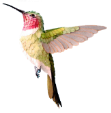 输入标题
输入标题
consectetur adipiscing elit. Lorem ipsum dolor sit ametelit. Lorem ipsum dolor sit amet, , consectetur adipiscing elit.
consectetur adipiscing elit. Lorem ipsum dolor sit ametelit. Lorem ipsum dolor sit amet, , consectetur adipiscing elit.
输入标题
输入标题
consectetur adipiscing elit. Lorem ipsum dolor sit ametelit. Lorem ipsum dolor sit amet, , consectetur adipiscing elit.
consectetur adipiscing elit. Lorem ipsum dolor sit ametelit. Lorem ipsum dolor sit amet, , consectetur adipiscing elit.
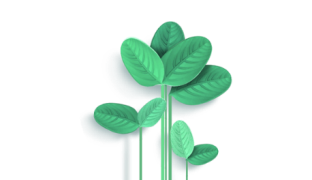 请在此输入标题
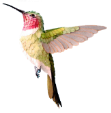 输入标题
Lorem Ipsum is simply dummy text of the printing and typesetting industry. Lorem Ipsum has been the industry's standard dummy text ever since the 1500s, when an unknown printer took a galley of type and scrambled it to make a type specimen book. It has survived not only five centuries, but also the leap into electronic typesetting, remaining essentially unchanged. It was popularised in the 1960s with the release of Letraset sheets containing Lorem Ipsum passages, and more recently with desktop.
输入标题
输入标题
Lorem Ipsum is simply dummy text of the printing and typesetting industry. Lorem Ipsum.
Lorem Ipsum is simply dummy text of the printing and typesetting industry. Lorem Ipsum.
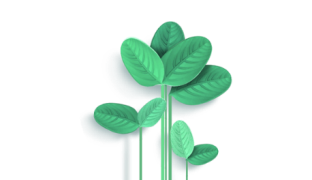 请在此输入标题
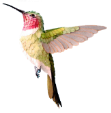 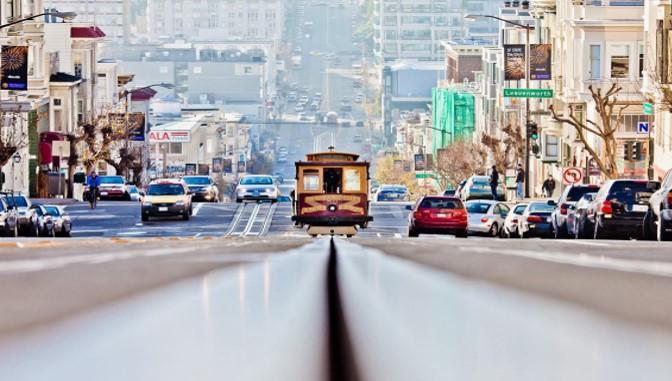 输入标题
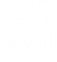 add your words here，according to your need to draw the text box size
输入标题
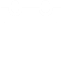 add your words here，according to your need to draw the text box size
输入标题
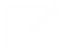 add your words here，according to your need to draw the text box size
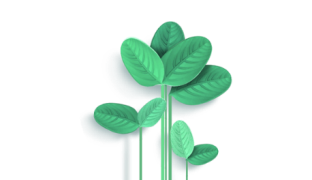 请在此输入标题
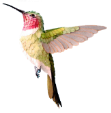 请在此输入文字
A designer can use default text to simulate what text would look like. If it is not real text. A designer can use default text to simulate what text would look like. A designer can use default text to simulate what text would look like. If it is not real text. A designer can use default text to simulate what text would look like.
A designer can use default text to simulate what text would look like. If it is not real text. A designer can use default text to simulate what text would look like.
A designer can use default text to simulate what text would look like. If it is not real text. A designer can use default text to simulate what text would look like.
图表标题
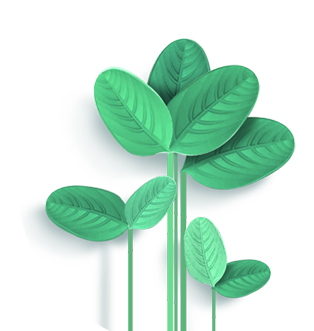 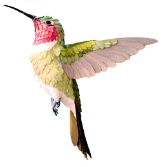 03
输入内容
Do onething at a time, and do well. Never forget to say “thanks”. Keep on going never give up. Whatever is worth doing is worth
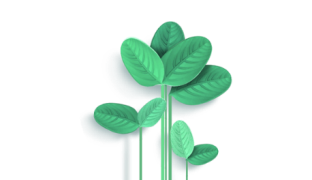 请在此输入标题
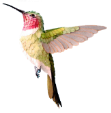 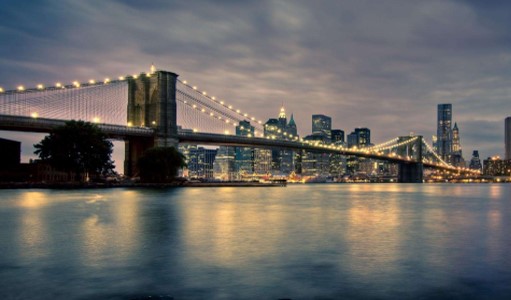 输入标题
输入标题
Add your words here，according to your need to draw the text box size。
Add your words here，according to your need to draw the text box size。
输入标题
输入标题
add your words here
Add your words here，according to your need to draw the text box size。Please read the instructions and more work at the end of the manual template.
输入标题
add your words here
Category One
Category Two
Lorem Ipsum is simply dummy text of the printing and typesetting industry. Lorem Ipsum has been the industry's standard dummy text ever since the 1500s, when an unknown printer took a galley of type and scrambled it to make a type specimen book. It has survived not only five.
Lorem Ipsum is simply dummy text of the printing and typesetting industry. Lorem Ipsum has been the industry's standard dummy text ever since the 1500s, when an unknown printer took a galley of type and scrambled it to make a type specimen book. It has survived not only five.
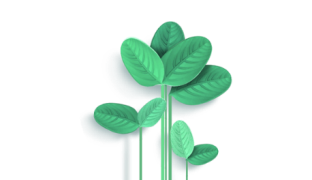 请在此输入标题
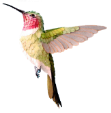 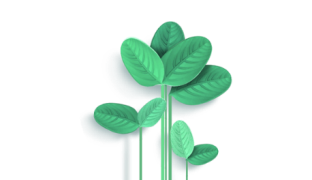 请在此输入标题
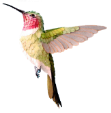 请在此输入文字
请在此输入文字
A designer can use default text to simulate what text would look like. If it is not real text. A designer can use default text to simulate what text would look like.
A designer can use default text to simulate what text would look like. If it is not real text. A designer can use default text to simulate what text would look like.
75%
90%
请在此输入文字
请在此输入文字
A designer can use default text to simulate what text would look like. If it is not real text. A designer can use default text to simulate what text would look like.
A designer can use default text to simulate what text would look like. If it is not real text. A designer can use default text to simulate what text would look like.
60%
50%
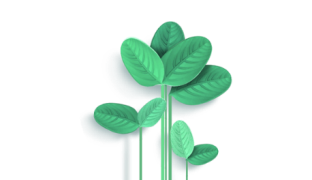 请在此输入标题
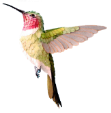 输入标题
输入标题
according to your need to draw the text box size
according to your need to draw the text box size
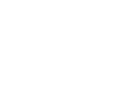 输入标题
输入标题
according to your need to draw the text box size
according to your need to draw the text box size
输入标题
输入标题
according to your need to draw the text box size
according to your need to draw the text box size
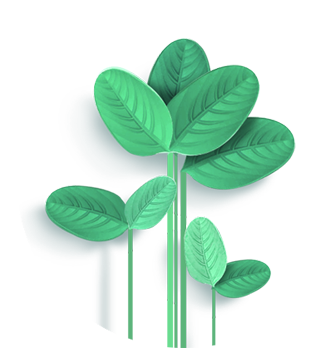 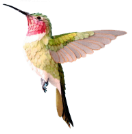 04
输入内容
Do onething at a time, and do well. Never forget to say “thanks”. Keep on going never give up. Whatever is worth doing is worth
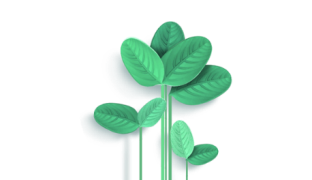 请在此输入标题
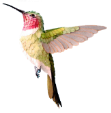 Male
Lorem ipsum dolor sit amet consectetur adipiscing elit. Praesent sodales odio sit amet odio tristique quis tempus odio Lorem ipsum dolor sit
Female
Lorem ipsum dolor sit amet consectetur adipiscing elit. Praesent sodales odio sit amet odio tristique quis tempus odio Lorem ipsum dolor sit
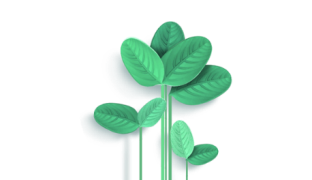 请在此输入标题
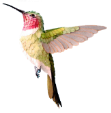 38%
输入标题

Conveniently iterate top-line alignments for wireless metrics.
75%
输入标题

Conveniently iterate top-line alignments for wireless metrics.
60%
输入标题

Conveniently iterate top-line alignments for wireless metrics.
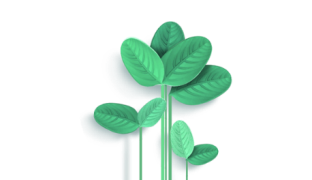 请在此输入标题
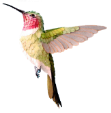 75.8 / 1000
STUDENT
80.5 / 1250
AWWARDS
50.4 / 950
COSTUMER
80.9 / 1320
SECURITY
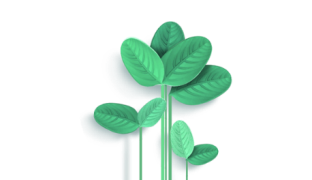 请在此输入标题
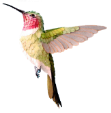 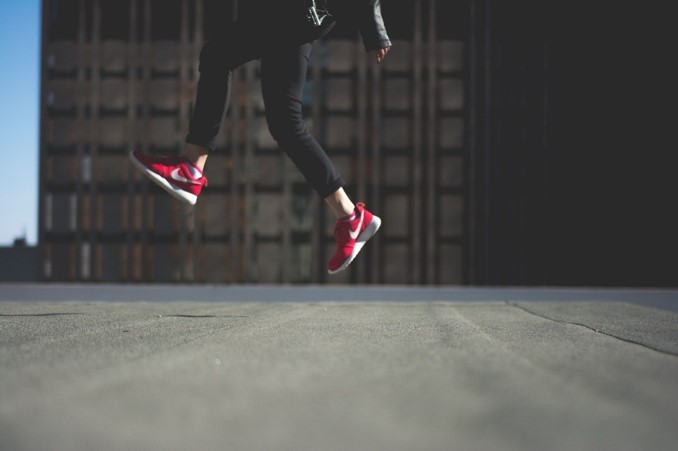 请在此输入文字
“
A designer can use default text to simulate what text would look like. If it is not real text. A designer can use default text to simulate what text would look like.
”
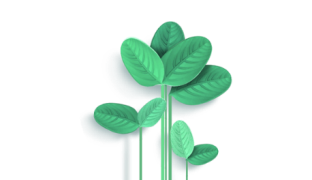 请在此输入标题
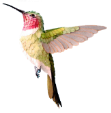 How This Work ? Let Us Now !
How This Work ? Let Us Now !
How This Work ? Let Us Now !
Lorem ipsum dolor sit amet, consectetur adipiscing elit. Praesent sodales odio sit amet odio tristique quis tempus odio Lorem ipsum dolor sit amet
Lorem ipsum dolor sit amet, consectetur adipiscing elit. Praesent sodales odio sit amet odio tristique quis tempus odio Lorem ipsum dolor sit amet
Lorem ipsum dolor sit amet, consectetur adipiscing elit. Praesent sodales odio sit amet odio tristique quis tempus odio Lorem ipsum dolor sit amet
How This Work ? Let Us Now !
How This Work ? Let Us Now !
How This Work ? Let Us Now !
Lorem ipsum dolor sit amet, consectetur adipiscing elit. Praesent sodales odio sit amet odio tristique quis tempus odio Lorem ipsum dolor sit amet
Lorem ipsum dolor sit amet, consectetur adipiscing elit. Praesent sodales odio sit amet odio tristique quis tempus odio Lorem ipsum dolor sit amet
Lorem ipsum dolor sit amet, consectetur adipiscing elit. Praesent sodales odio sit amet odio tristique quis tempus odio Lorem ipsum dolor sit amet
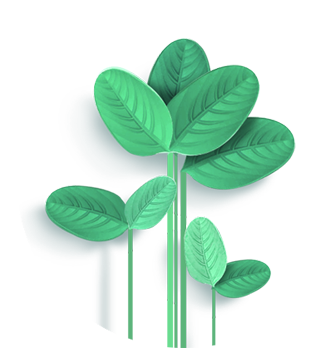 谢谢观看
Enter the content according to the classificationEnter the content according to the classification